Аскорбинка-детская витаминка
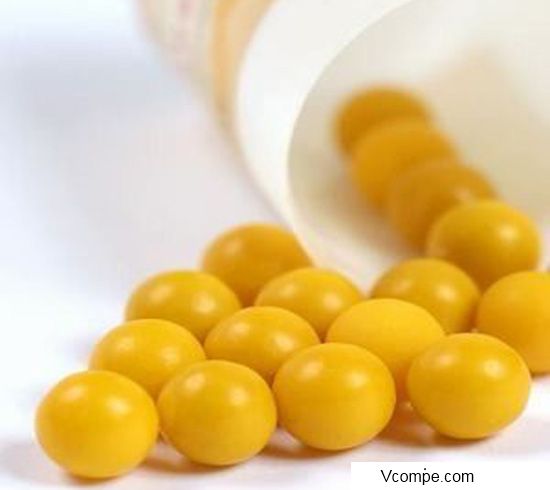 Автор: Юргина Александра,
 3 класс «Г», МОАУ Гимназия №8 г. Сочи, 
 Руководитель: Любицкая Ольга Николаевна
ЦЕЛи и задачи:
1. Познакомиться с понятием «Аскорбиновая кислота».
2. Рассмотреть полезные свойства  аскорбиновой кислоты.
3. Рассмотреть побочный эффект воздействия аскорбиновой кислоты.
4. Экспериментально рассмотреть взаимодействие аскорбиновой кислоты с йодом.
5. Провести опыт на обнаружение аскорбиновой кислоты в продуктах питания.
6. Провести анализ в каких фруктах и овощах витамина С больше.
ГИПОТЕЗА:
ПРЕДПОЛОЖИМ, витамин С не играет важную роль  для здоровья человека.

ДОПУСТИМ, что некоторые продукты питания не содержат витамин С.

ВОЗМОЖНО, синтетический витамин С полностью может заменить витамин С в свежих овощах и фруктах.
Аскорбиновая кислота представляет собой: 
белый кристаллический порошок кислого вкуса, 
легко растворим в воде, 
легко растворим в спирте
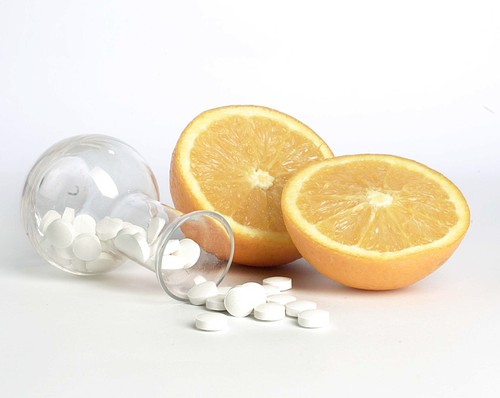 Полезные свойства витамина С
1. Витамин C – это мощнейший стимулятор обменных процессов в организме. Человеческий организм без него существовать не может. 
2. Витамин С – это мощный антиоксидант .
3. Витамин С – повышает иммунитет и помогает организму бороться с инфекциями.
4. Витамин С – стимулирует рост организма.
5. Витамин С – полезен для сосудов. Повышает эластичность и прочность кровеносных сосудов.
6. Витамин  С  –  снижает холестерин в крови.
7. Витамин С – полезен для печени, помогает очищать организм от токсинов и ядов.
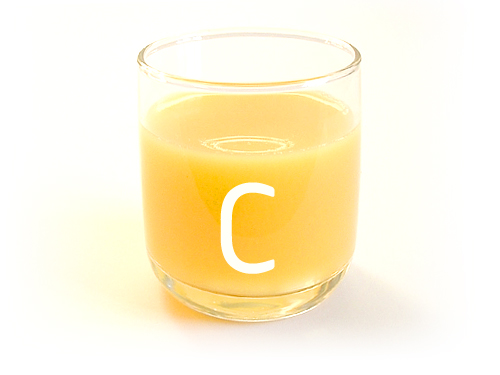 8. Витамин С – находит и уничтожает клетки, являющиеся потенциальными источниками рака.
9. Витамин С – ускоряет заживление ран, ожогов, кровоточащих десен.
Недостаток в организме витамина С:
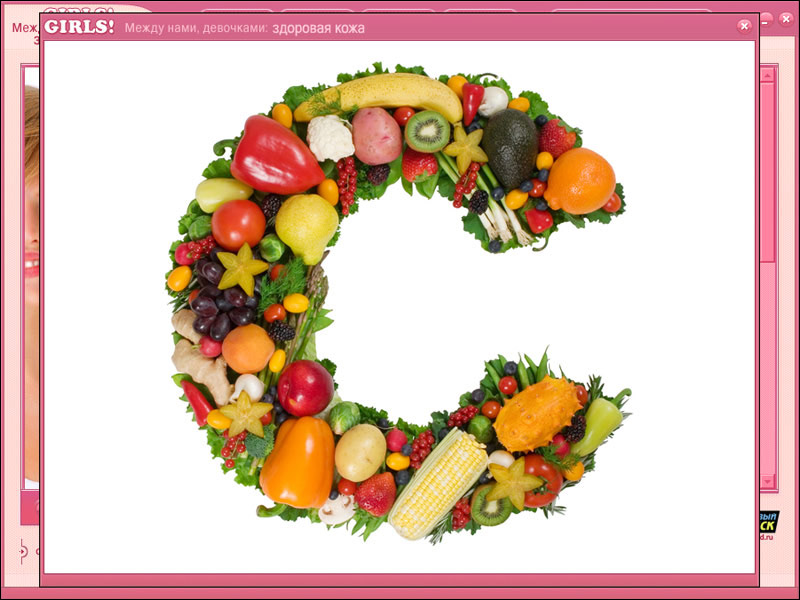 1. Слабость иммунной системы
2. Кровоточивость дёсен
3. Потускнение и выпадение волос
4. Бледность и сухость кожи
5. Замедленное восстановление тканей после физических повреждений (раны, синяки)
6. Ломкость ногтей
7. Боли в ступнях
Избыток  витамина  С:
Так как витамин С – водорастворимый витамин, то он легко выводится из организма и передозировка им невозможна. 
В крайнем случае может быть: раздражение мочевого тракта, кожный зуд, понос
Суточная потребность в витамине  С:
70-100  милиграммов в сутки
Содержание витамина C в продуктах питания
Для определения наличия аскорбиновой кислоты мы взяли продукты, которые постоянно употребляем в пищу.

Овощи:  капуста, лук, картофель, огурцы

Фрукты:  апельсины, яблоки, лимон

Соки:   апельсиновый, яблочный
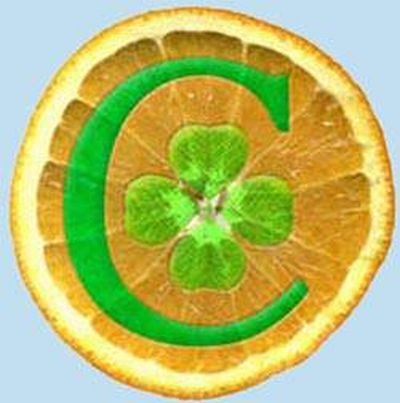 ЭКСПЕРИМЕНТ
Опыт 1

Аскорбиновая кислота + Йод =100 капель
Опыт 2
Огурец  + Йод      =    20 капель
Капуста + Йод     =     30 капель
Картофель+Йод  =       3 капли
Лук репч. + Йод  =     70 капель
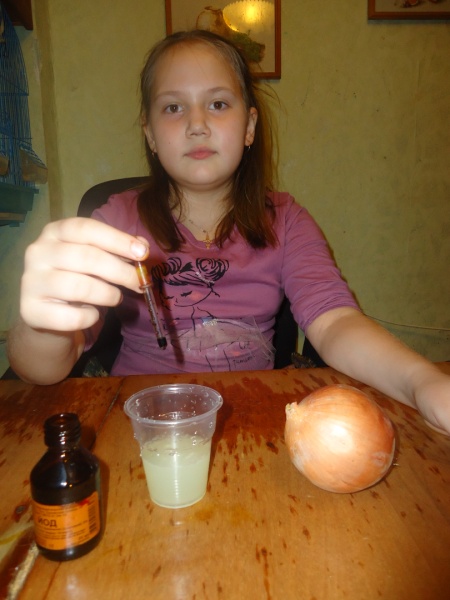 Опыт 3
Апельсин + Йод  =  60 капель
Лимон + Йод       =  70 капель
Яблоко + Йод    =  20 капель

Опыт 4
Апельсиновый сок + Йод  =  10 капель
Яблочный сок + Йод    =  5 капель
ЭКСПЕРИМЕНТ
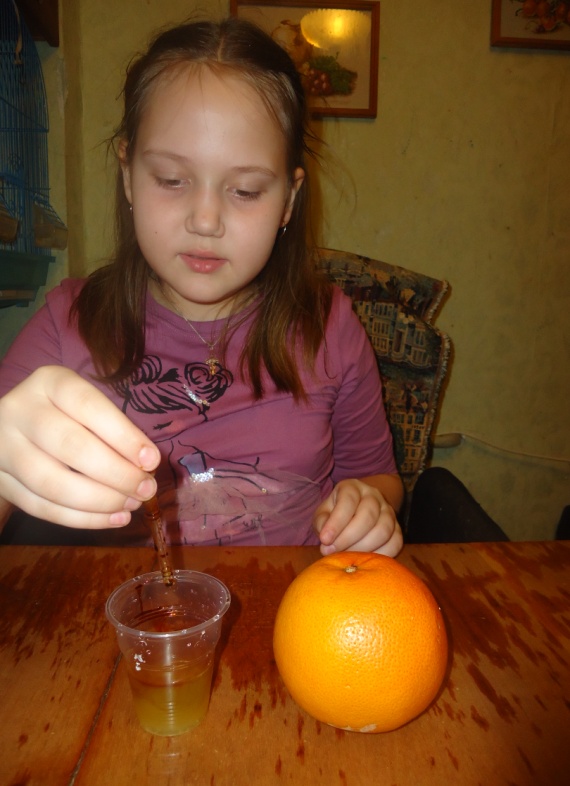 ЭКСПЕРИМЕНТ
РЕЗУЛЬТАТЫ:
Выводы
На основании полученных данных исследования, можно сделать вывод, что наиболее богатые витамином С являются свежие фрукты и овощи (репчатый лук, лимон, апельсин). 

Но по разным причинам (материальным, сезонным, объективным) мы не всегда можем употреблять в пищу круглый год свежие фрукты и овощи, в этом случае можно заменить данные продукты соками и нектарами. 

Но, ежедневное употребление витаминки - аскорбинки утром и вечером – это очень полезно для вашего организма!
БУДЬТЕ ЗДОРОВЫ!!!